Social ties and the labour market integration of Polish migrants in Ireland and Germany
Peter Mühlau & Diana Schacht
Trinity College Dublin         University of Bamberg
Irish Economic Policy Conference 2014
PPSN issued to Polish migrants
Area of originSCIP Wave 1 (Lubbers & Kaliszewska 2013)
Descriptives SCIP Wave 1Luthra et al. 2013
Descriptives SCIP Wave 1
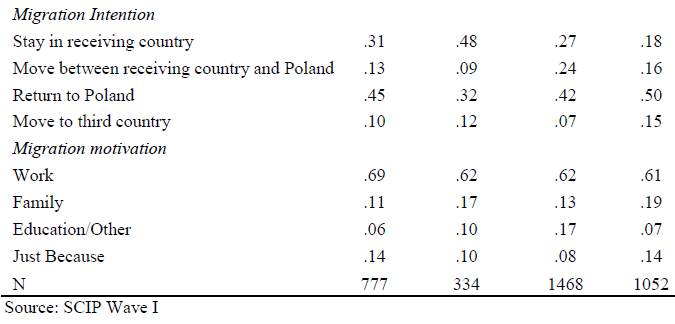 Social ties and labour market integration
What do social ties do?

Provide you with information about jobs
Provide you with information/training/support in how to operate on the labour market
May recommend you to an employer (referral)
Provide you directly with an employment opportunity 
Share resources of all sorts
Immigrants and ‘social capital’
Newcomer on a labour market
Language
Familiarity
Credential
High dependence on ‘social capital’, compensating for lack of destination-specific human and cultural capital

Does (co-ethnic) social capital really facilitate the labour market integration of recent migrants? 
Social capital: Pre-migration ties (immigrant knew people in destination country before migration)
How exactly does it work?
Information model
Channelling model
Search subsidy model
‘Information model’
Social ties transmit information about job opportunities
Frequency of ‘job offers’ depend on extent of network
Having pre-migration ties gives you an advantage
Migrants with pre-migration ties find faster a job

Anticipating incoming ‘job offers’ raises expectation regarding acceptable job (job quality, reservation wage)
Migrants with pre-migration ties find a better job
‘Channelling model’
Network segmentation
Where are the people you know positioned in the labour market?
Information/knowledge/referral
Labour market segmentation
Informal v. formal job search strategies
Migrants with pre-migration ties find faster a poor job (weak channelling)
Strong channelling: diminishes also your chances of finding a good job
Path-dependencies in network development
Availability of informal search strategies distracts from investing in formal search strategies
Migrants with pre-migration ties take longer to find a good job
‘Search subsidy model’
Migrants are severely resource constrained
‘Sub-optimal job search’
Social ties share resources (& knowledge)
Enables longer, more intense job search for better job
Strong v. weak ties
Migrants with social ties commit less likely to a low quality job
Migrants with pre-migration ties take less quickly a poor job
Migrants with pre-migration ties find faster a good job
Comparative: Ireland v. Germany
Channelling
Germany (+)
Stronger concentration of previous cohort in bad jobs 
Strong vocational/occupational structures
‘right credentials’
‘Job search culture’ segmented & more dissimilar from Polish ‘culture’
Search subsidy
Ireland (+)
Low frequency of job openings
Ireland v. Germany
Sample
Polish migrants in metropolitan centres 
Ireland: Dublin
Germany: Berlin, Bremen, Cologne, Hamburg, Munich
Age: 18-60
Interviews: between 3 and 18 months after arrival
Sampling
Ireland: Multiple sampling methods
Germany: Based on municipal population registers
Sample size
Ireland 947/1052
Germany 1082/1468
Missing values
Model based Multiple Imputation
How long does it take to find the first job?
Quality of the first job (ISEI)?
Overview Hypothesis: Effect of pre-migration ties
Pre-migration ties and ‘how find job’